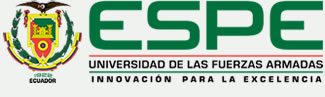 PROYECTO DE TITULACIÓN PREVIO A LA OBTENCIÓN DEL TÍTULO INGENIERO EN MERCADOTECNIA
  
AUTOR: Juan Francisco Pombosa Sambache
  
TEMA:Propuesta de Marketing Digital aplicado al Turismo de la Parroquia Píntag del Distrito Metropolitano de Quito.
 
DIRECTOR: ING. ÁLVARO CARRILLO, MBA
CAPÍTULO I

FASE DE INTRODUCCIÓN
Marketing Tradicional vs Marketing Digital
Fuente: Marketing en el siglo XXI
Antecedentes
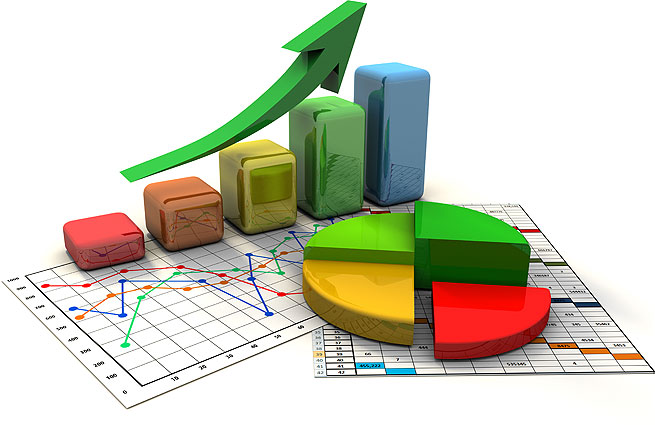 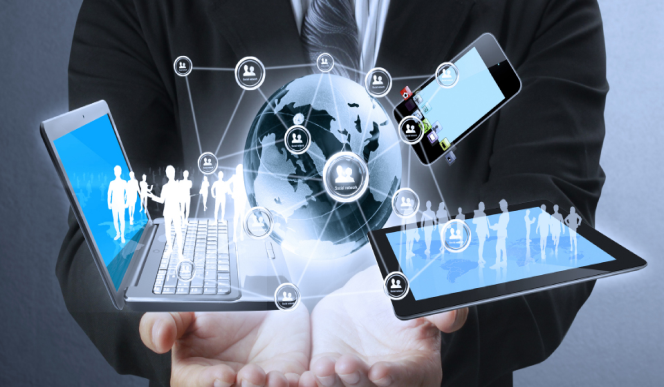 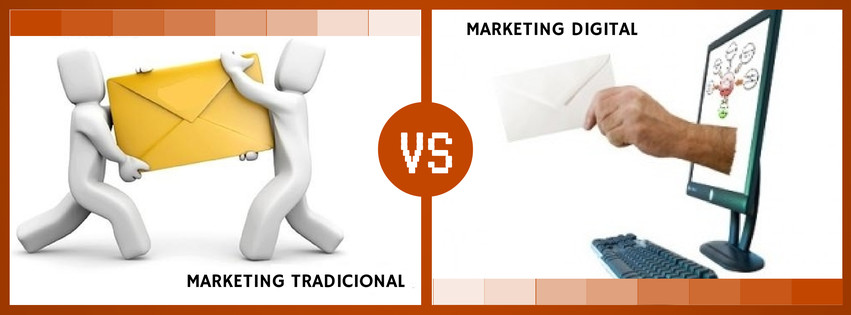 DESCRIPCIÓN DEL PROBLEMA


“Actualmente las gobiernos rurales descentralizados no han desarrollado nuevas vías de información y comunicación que masifiquen el turismo de las parroquias para que todos los involucrados trabajen de manera conjunta con sus gobiernos parroquiales para promover el turismo del sector.”
Objetivos
Objetivo General:

Diseñar una propuesta de marketing digital aplicado al turismo a través de plataformas digitales que contribuyan a difundir el turismo de la Parroquia Píntag del Distrito Metropolitano de Quito.
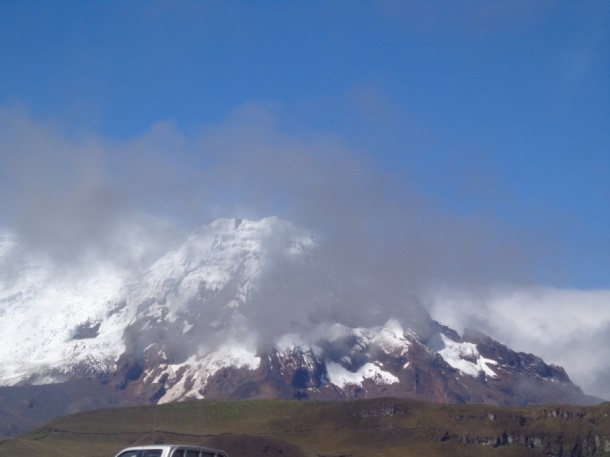 Objetivos Específicos:
CAPÍTULO II

MARCO TEÓRICO
Marketing Digital
El marketing digital aplica tecnologías o plataformas, tales como sitios web, correo electrónico, aplicaciones (clásicas y móviles) y redes sociales. El marketing digital es una rama del marketing que hace de los recursos tecnológicos y digitales su fuerza para desarrollar relaciones directas y personales que tengan un alta influencia en el receptor.
Medios On-Line
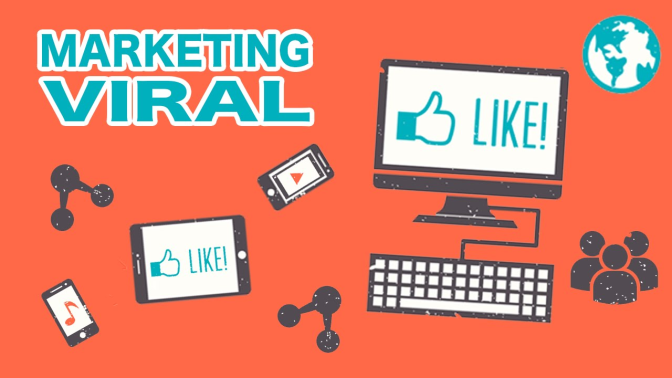 CAPÍTULO III

MARCO METODOLÓGICO
METODOLOGÍA
CAPÍTULO IV

ANÁLISIS E INTERPRETACIÓN DE RESULTADOS
ANÁLISIS UNIVARIADO
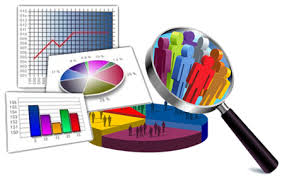 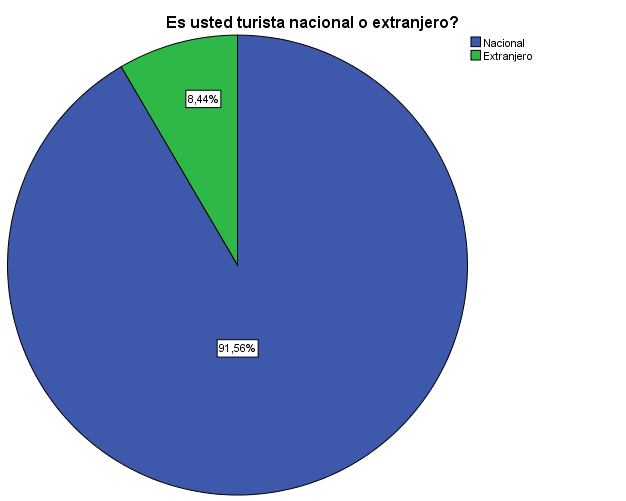 Turista nacional 91,6%; mientras que los turistas extranjeros son el 8,4%
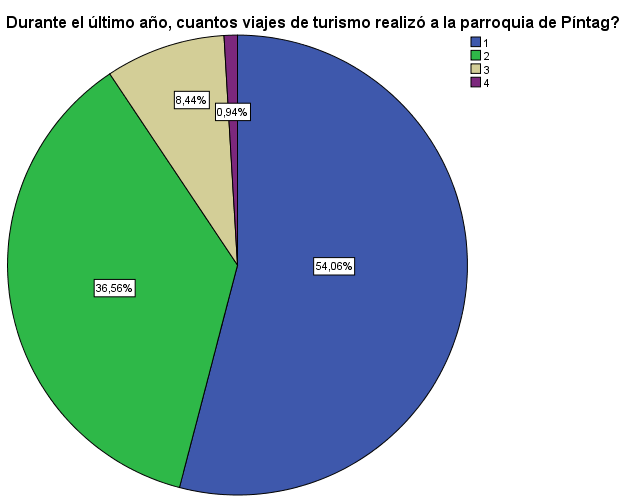 Una vez al año con el 54%, y en tres ocasiones solo el 8,4%; estableciendo que un porcentaje mayoritario no ven a Píntag como un destino turístico frecuente.
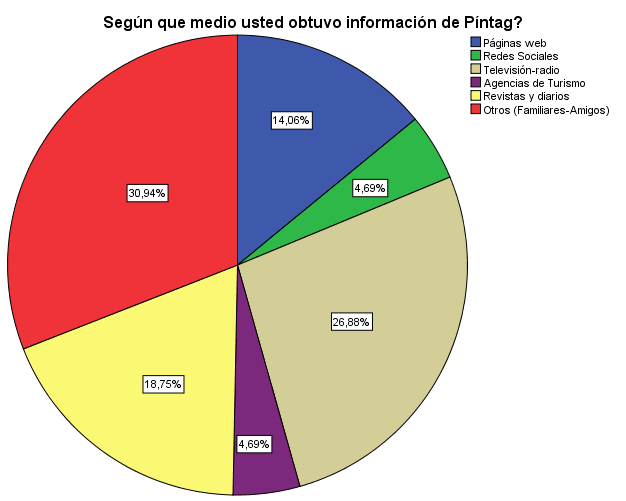 Información  a través de familiares y amigos (30,94%); seguido de medios tradicionales como lo son la televisión, radio, diarios con un 45%; siendo muy escasa la información que han obtenido de medios digitales con menos del 20%
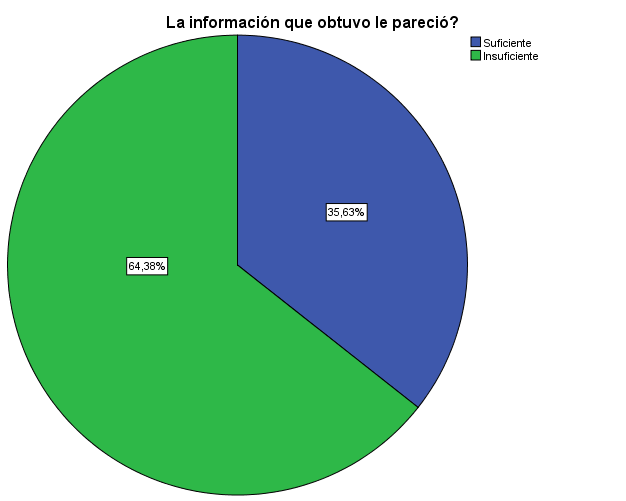 64,4% de los turistas coinciden en que la información que obtuvieron les pareció insuficiente
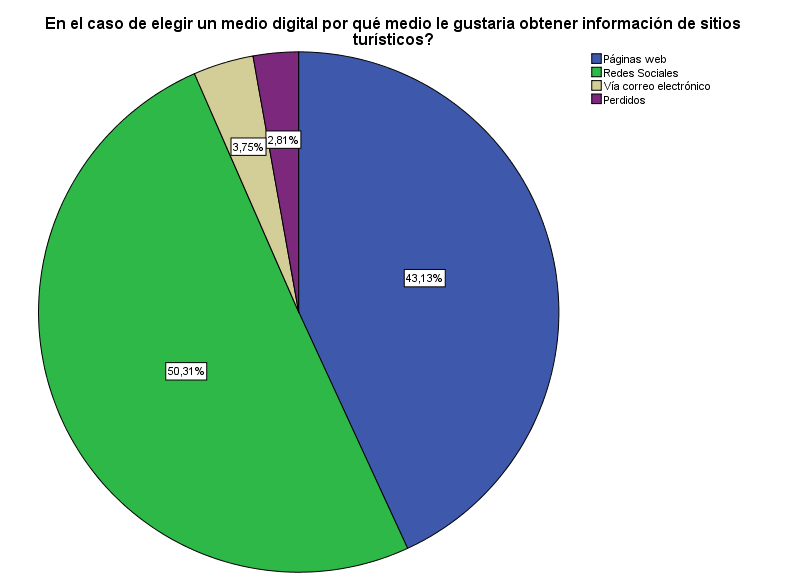 Información vía redes sociales con un 50%; seguido de un portal web con un 43% siendo estos los medios predilectos para poder obtener información de los atractivos turísticos
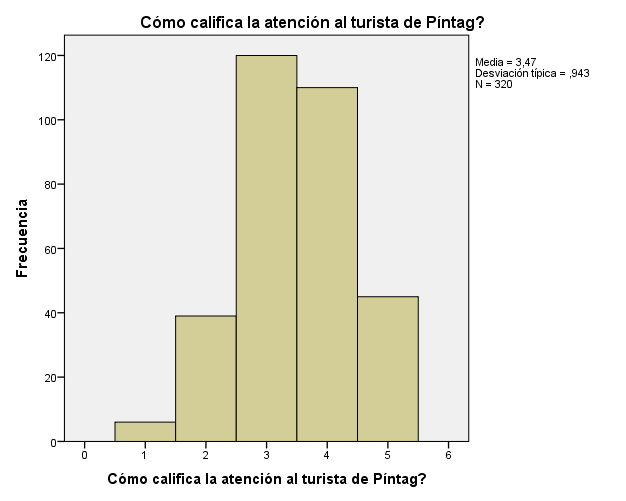 indiferente en el trato que le dieron con un 37,5%; a su vez la media total arrojó un resultado de 3,47 en la escala de satisfacción lo que indica un nivel deficiente en la atención al turista.
POSICIONAMIENTO
HIPÓTESIS
¿La aplicación del marketing turístico por medios digitales aumentará el número de visitas de turistas a la Parroquia de Píntag.?
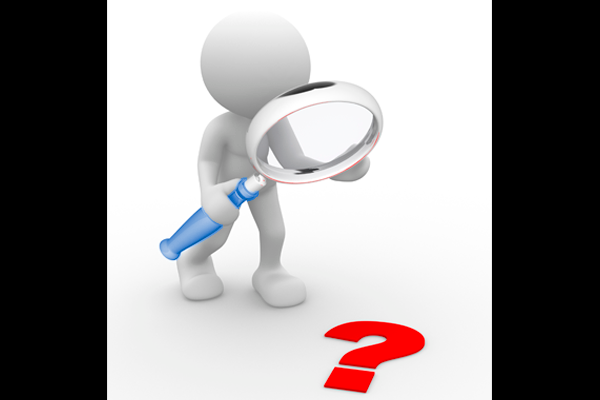 ANÁLISIS BIVARIADO
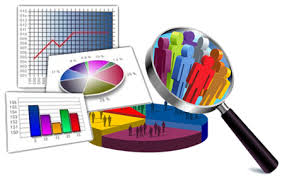 DEMOSTRACIÓN DE HIPÓTESIS
CAPÍTULO V

PROPUESTA
TÍTULO
Propuesta de Marketing digital aplicado al turismo de la Parroquia Píntag.
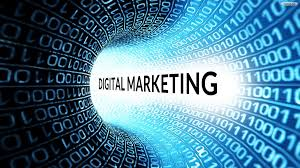 Promoción y Comunicación
ESTRATEGIAS A IMPLEMENTAR
El objetivo será crear un servicio que sea conocido a través de medios digitales. Deberá tener un seguimiento constante de estos medios.
Para lo que se incursará en redes sociales y en la creación de una página web.
ESTRUCTURA DEL MARKETING DIGITAL APLICADO
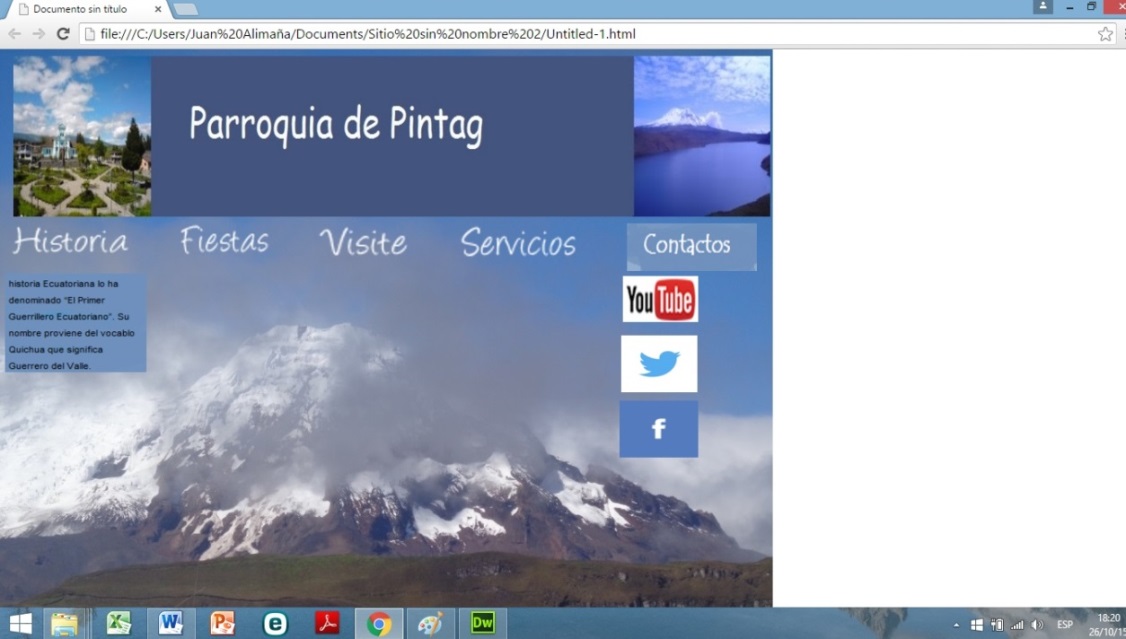 CONCLUSIONES
RECOMENDACIONES